The Two Margin Problem in Insurance Markets
Michael Geruso		            Timothy Layton     UT Austin and NBER 		 Harvard University and NBER

        Grace McCormack		            Mark Shepard        Harvard University 	           Harvard Kennedy School and NBER


December 2018
Motivation
Two flavors of classic adverse selection problem in insurance markets
Intensive margin: Generous vs. skimpy plans (within the market)
Consequence: Skimpy plans dominate the market
Rothschild and Stiglitz; Glazer and McGuire
Extensive margin: Insured vs. uninsured (participation in the market)
Consequences: High gross prices, incomplete take-up of insurance
Akerlof; Einav, Finkelstein, and Cullen
Motivation
Symptoms of both problems observed in the ACA Exchanges:
Motivation
Symptoms of both problems observed in the ACA Exchanges:
Dominated by narrow networks and/or skimpy coverage
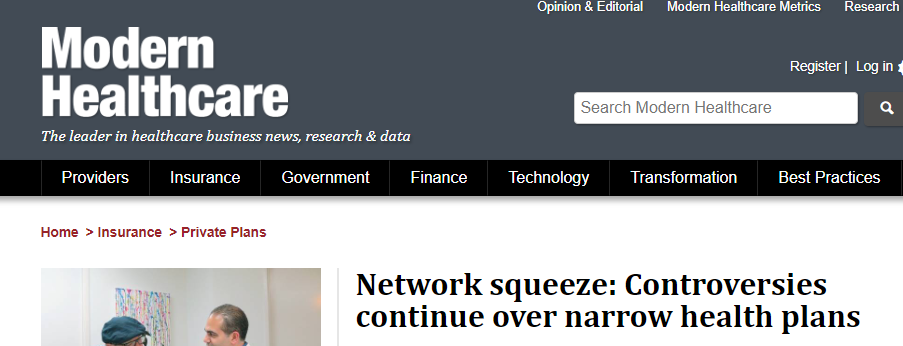 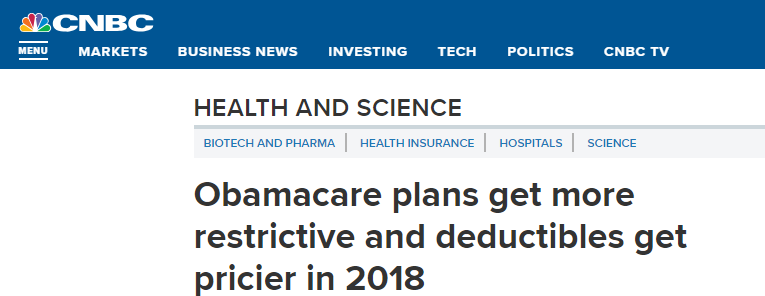 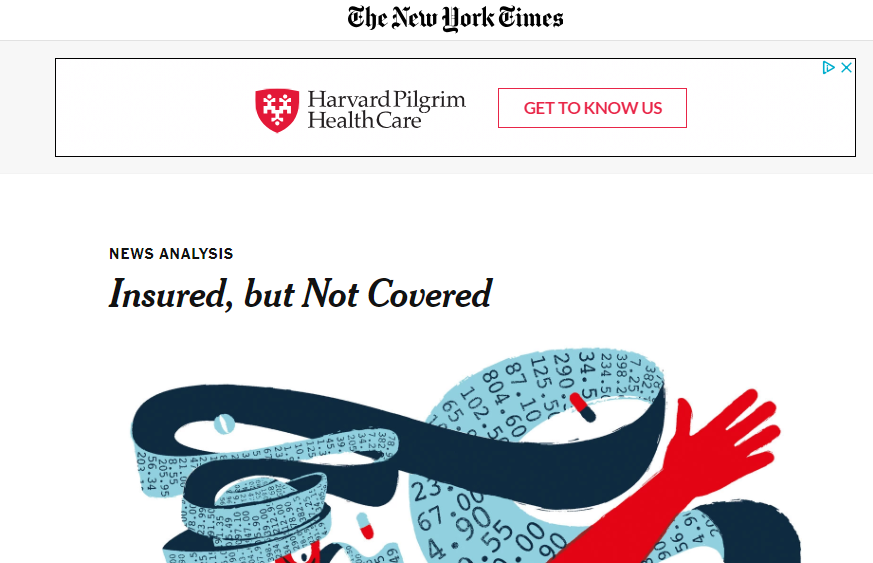 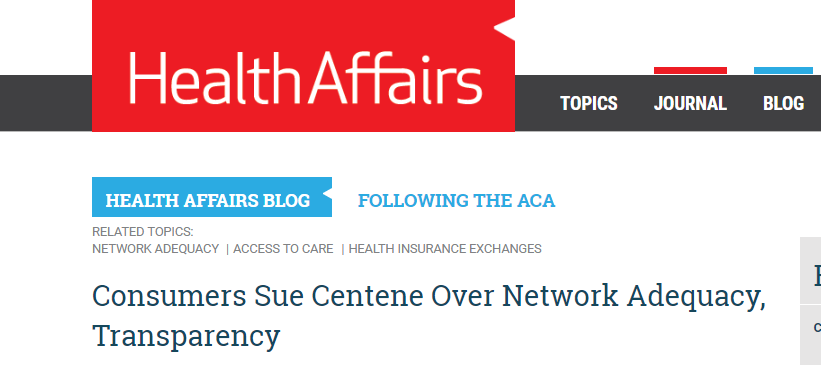 Motivation
Symptoms of both problems observed in the ACA Exchanges:
Perception of high, unaffordable prices – especially for unsubsidized
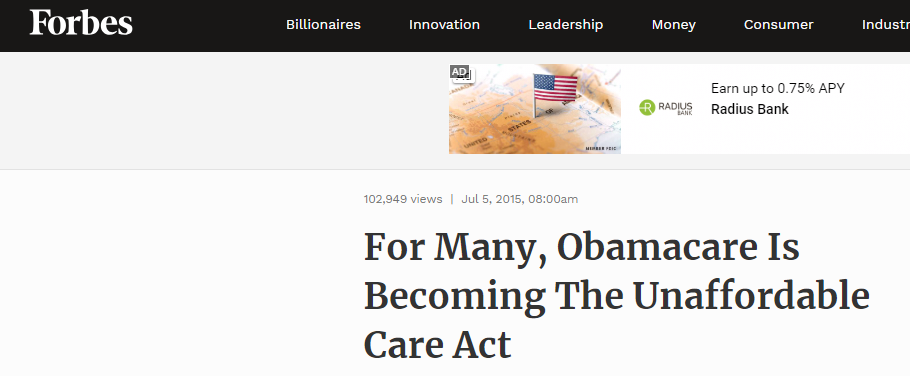 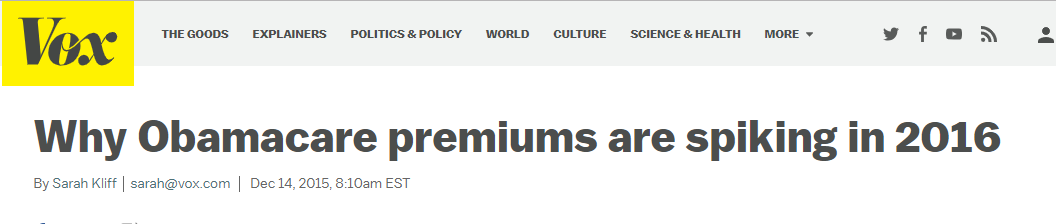 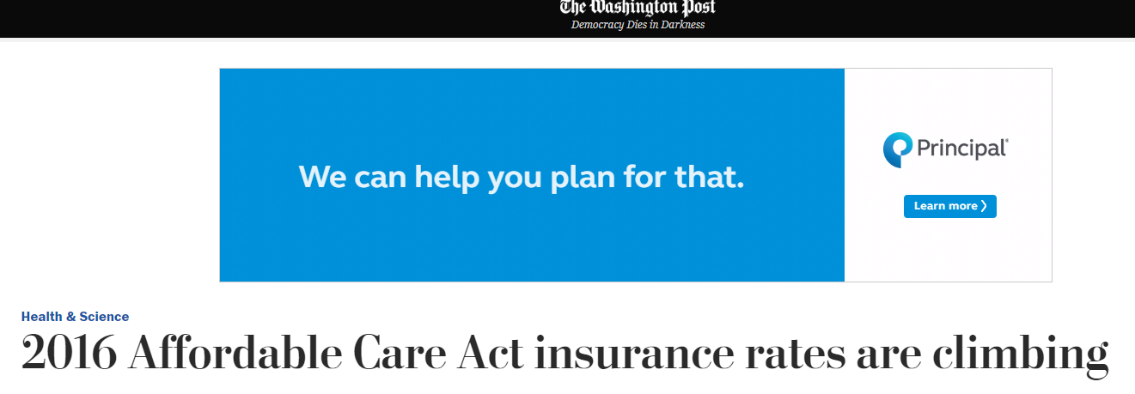 Motivation
Why Expand the Existing Framework?
This paper: How do the two margins of adverse selection interact?
Simultaneous market failures: Extensive/intensive selection
In the simplest case, Theorem of the Second Best tells us we can’t address each in isolation
Optimal intensive margin policies may depend on extensive margin policies, and vice versa

Requires a two margin model - Need to treat two margins together to understand how an intensive margin (H/L) policy (RA/EHB) might affect uninsurance margin (L/U) and vice versa
Current policy activity is running ahead of our standard framework
E.g., for 2019 CMS allows states to weaken risk adjustment in ACA markets.
New plans not meeting EHB being allowed in some states
Also movement on extensive margin: State mandates, “lock-in” proposals, marketing efforts
[Speaker Notes: Add:

Is it possible to help one margin of selection without hurting the other using the tools that are in the typical policy toolkit?
Cite Einav, Finkelstein, and Tebaldi and Geruso and Layton as examples of how when one considers the extensive margin consequences of an intensive margin policy, the policy often seems like a bad idea]
Overview of Paper
[Speaker Notes: Improve this slide in future talks]
Outline
Model and Graphical Analysis

Policy Implications: Two Margins of Selection

Empirical Simulations
1. Model and Graphical Framework
Setup and Model
EFC (2010) Model with Adverse Selection
$
WTP (demand)
WH
Average cost in H (adverse selection  ACH slopes down)
PH*
ACH(s)
Type-specific costs (“marginal cost”)
CH(s)
Welfare loss from adverse selection
s
Uninsured
Buy H
Extending EFC to Two Plans: Vertical Model
Two plans (H, L) compete in exchange with an outside option (U)
Each plan sets single community rated price (PH and PL)
Flat subsidy Subs for consumers:  Pjcons = Pj – Subs 

Vertical model (H > L > U)
Vertical ranking:  WH,i > WL,i ≥ 0 = WU,i  for all consumers
Single index of WTP heterogeneity (1-s):  WL’(1-s) > 0 and ∆WHL’(1-s) > 0 (increasing differences)
Implication: Highest WTP types buy H; middle buy L; lowest get U

Insurer costs:
Cj(s) = Expected costs of type-s enrollee in plan j
ACj(P)= Average costs of enrollees in plan j at prices P, = 1/Dj(P) ∫ Cj(s)ds

Competitive equilibrium: Pj = ACj(P) for j = {H, L}
[Speaker Notes: Would be good to simplify this slide – way too much
Also, can we switch to no-subsidy case – want to keep WH and WL as the key stats]
Vertical Model: Demand, Consumer Sorting
WH
$
WL
s
[Speaker Notes: Use this to explain the vertical model:
Recap the vertical assumptions on WH and WL (from previous slide) – should we have a whole slide for this or not?
Start by explaining that WL determines demand for any insurance (H+L)  intersection of WL and PL is marginal type b/n L and U
Then explain DH – demand for H given option of L. Determined by extra WTP for H vs. L and by PL. Intersection of DH with PH determines marginal type b/n H and L (which is quantity of H unless the market upravels and no one buys L)

Note that the vertical model assumption shows up as W_H being a line instead of a cloud. If the assumption were relaxed, either W_H or W_L could be a line, but not both. To show them both as lines, there would have to be 2 separate pictures and 2 separate WTP indices.]
What does vertical model do?
$
WH
WL
s
[Speaker Notes: Use this to explain the vertical model:
Recap the vertical assumptions on WH and WL (from previous slide) – should we have a whole slide for this or not?
Start by explaining that WL determines demand for any insurance (H+L)  intersection of WL and PL is marginal type b/n L and U
Then explain DH – demand for H given option of L. Determined by extra WTP for H vs. L and by PL. Intersection of DH with PH determines marginal type b/n H and L (which is quantity of H unless the market upravels and no one buys L)

Note that the vertical model assumption shows up as W_H being a line instead of a cloud. If the assumption were relaxed, either W_H or W_L could be a line, but not both. To show them both as lines, there would have to be 2 separate pictures and 2 separate WTP indices.]
Vertical Model: Demand, Consumer Sorting
WH
$
WL
s
[Speaker Notes: Use this to explain the vertical model:
Recap the vertical assumptions on WH and WL (from previous slide) – should we have a whole slide for this or not?
Start by explaining that WL determines demand for any insurance (H+L)  intersection of WL and PL is marginal type b/n L and U
Then explain DH – demand for H given option of L. Determined by extra WTP for H vs. L and by PL. Intersection of DH with PH determines marginal type b/n H and L (which is quantity of H unless the market upravels and no one buys L)

Note that the vertical model assumption shows up as W_H being a line instead of a cloud. If the assumption were relaxed, either W_H or W_L could be a line, but not both. To show them both as lines, there would have to be 2 separate pictures and 2 separate WTP indices.]
Vertical Model: Demand, Consumer Sorting
WH
$
WL
PL
s
Buy L
Uninsured
[Speaker Notes: Use this to explain the vertical model:
Recap the vertical assumptions on WH and WL (from previous slide) – should we have a whole slide for this or not?
Start by explaining that WL determines demand for any insurance (H+L)  intersection of WL and PL is marginal type b/n L and U
Then explain DH – demand for H given option of L. Determined by extra WTP for H vs. L and by PL. Intersection of DH with PH determines marginal type b/n H and L (which is quantity of H unless the market upravels and no one buys L)

IMPORTANT: Say WH and WL rather than DH and DL – otherwise, people will get confused about what is demand (a curve that determines quantity) and what is WTP (a primitive). In particular, WH is NOT the demand curve for H, nor is WL the demand curve for L. This is important and people (notably Amy) will definitely get confused! We can clarify on the previous slide that in subsidized settings, Wj is the augmented WTP with the subsidy added on.]
Vertical Model: Demand, Consumer Sorting
WH
$
WL= DL
PL
s
Buy L
Uninsured
[Speaker Notes: Note that D_L is fixed and equal to W_L. (if there are subsidies, then W_L /neq D_L. instead, D_L = W_L + subsidy)
While the L vs. U s-type cutoff changes as P_L changes, the relationship between P_L and the L vs. U s-type cutoff is fixed and does not depend on the price vector.]
Vertical Model: Demand, Consumer Sorting
WH
$
Prefer H to L if:   WH – WL > PH – PL
(WH – WL) + PL > PH
DH(PL)
DH(PL) is demand for H given the option of buying L at PL 
     Buy H if DH(PL) > PH
PH
WL= DL
PL
s
Buy H
Buy L
Uninsured
[Speaker Notes: D_H is not equal to W_H, however
The H vs. L cutoff does not only depend on P_H (as captured by W_H) but also depends on P_L as shown in the choice condition above
Presence of L causes some people for whom W_H > P_H to choose L because W_H – W_L < P_H – P_L
This leads to D_H < W_H for some consumers
Choice condition tells us how to find H vs. L cutoff as function of W_H, W_L, and P_L

Here, the H vs. L cutoff s-type is a function of both P_L and P_H
This makes D_H a plane in the 3-dimensional (s, P_L, P_H)-space
Hard to draw

What we can draw, is D_H for a given P_L. This is what we do, drawing D_H curve as a dashed line to indicate its dependence on P_L]
Vertical Model: Equilibrium
WH
$
Prefer H to L if:   WH – WL > PH – PL
(WH – WL) + PL > PH
DH(PL)
PH
Note that DH(PL) changes as PL changes
WL= DL
PL
s
Buy H
Buy L
Uninsured
Vertical Model: Equilibrium
WH
$
Prefer H to L if:   WH – WL > PH – PL
(WH – WL) + PL > PH
DH(PL)
PH
Note that DH(PL) changes as PL changes
WL= DL
PL
s
Buy H
Uninsured
Buy L
Vertical Model: Equilibrium
WH
$
Prefer H to L if:   WH – WL > PH – PL
(WH – WL) + PL > PH
DH(PL)
PH
Note that DH(PL) changes as PL changes
WL= DL
PL
s
Buy H
Buy L
Uninsured
[Speaker Notes: Use this to explain the vertical model:
Recap the vertical assumptions on WH and WL (from previous slide) – should we have a whole slide for this or not?
Start by explaining that WL determines demand for any insurance (H+L)  intersection of WL and PL is marginal type b/n L and U
Then explain DH – demand for H given option of L. Determined by extra WTP for H vs. L and by PL. Intersection of DH with PH determines marginal type b/n H and L (which is quantity of H unless the market upravels and no one buys L)

IMPORTANT: Say WH and WL rather than DH and DL – otherwise, people will get confused about what is demand (a curve that determines quantity) and what is WTP (a primitive). In particular, WH is NOT the demand curve for H, nor is WL the demand curve for L. This is important and people (notably Amy) will definitely get confused! We can clarify on the previous slide that in subsidized settings, Wj is the augmented WTP with the subsidy added on.]
Vertical Model: Equilibrium
WH
$
Prefer H to L if:   WH – WL > PH – PL
(WH – WL) + PL > PH
DH(PL)
PH
Note that DH(PL) changes as PL changes
WL= DL
PL
s
Buy H
Buy L
Uninsured
[Speaker Notes: Use this to explain the vertical model:
Recap the vertical assumptions on WH and WL (from previous slide) – should we have a whole slide for this or not?
Start by explaining that WL determines demand for any insurance (H+L)  intersection of WL and PL is marginal type b/n L and U
Then explain DH – demand for H given option of L. Determined by extra WTP for H vs. L and by PL. Intersection of DH with PH determines marginal type b/n H and L (which is quantity of H unless the market upravels and no one buys L)

IMPORTANT: Say WH and WL rather than DH and DL – otherwise, people will get confused about what is demand (a curve that determines quantity) and what is WTP (a primitive). In particular, WH is NOT the demand curve for H, nor is WL the demand curve for L. This is important and people (notably Amy) will definitely get confused! We can clarify on the previous slide that in subsidized settings, Wj is the augmented WTP with the subsidy added on.]
Vertical Model: Costs
Vertical Model: Type-Specific Costs
$
Type-specific costs in H and L(model primitives)
Causal cost difference b/n plans (for a given consumer type)
CH(s)
CL(s)
s
[Speaker Notes: Cost curve represents average cost for all consumers of given s-type (WTP for L)
Gap between c_H and c_L gives causal cost difference for given s-type
Assuming constant cost advantage (does not vary with s) for simplicity]
Vertical Model: Average Cost Curves
$
ACH slopes down under adverse selection
CH(s)
CL(s)
s
[Speaker Notes: Average cost curve, AC_H, gives average cost in H plan for each H vs. L cutoff s-type
(Note that geometry isn’t quite right here: AC_H shouldn’t be linear)
Important to note that AC_H is fixed, does not depend on P_L
While AC_H depends on P_H (which depends on P_L), the relationship between AC_H and s_HL does not depend on prices]
Vertical Model: Average Cost Curves
$
What about Average Cost in L plan?
PH
CH(s)
ACL slopes down and starts from a lower point under adverse selection
CL(s)
s
Buy H
Buy L
[Speaker Notes: AC_L, on the other hand, is not fixed
AC_L gives the average cost in L as a function of the L vs. U cutoff s-type
But, AC_L also depends on the H vs L cutoff s-type
So the relationship between AC_L and the L vs. U cutoff s-type differs for different values of the s_HL cutoff s-type

This is because not all consumers to the left of the s_LU cutoff s-type choose L
Only the consumers between s_HL and s_LU choose L
So, AC_L starts at c_L(s=s_HL): That is the first person to enroll in L for a given s_HL cutoff s-type

AC_L then gives the average cost in L for each potential value of the L vs. U cutoff s-type, s_LU]
Vertical Model: Average Cost Curves
$
PH
CH(s)
CL(s)
s
Buy H
Buy L
[Speaker Notes: Make the point that dashed lines are dependent on equilibrium PL or PH determined by the other curve intersection  Equilibrium is determined by fixed point of system of 2 equations
AC_L is also an equilibrium object  AC_L depends on PH  This also leads to the interaction]
Vertical Model: Average Cost Curves
$
PH
CH(s)
CL(s)
s
Buy H
Buy L
[Speaker Notes: Make the point that dashed lines are dependent on equilibrium PL or PH determined by the other curve intersection  Equilibrium is determined by fixed point of system of 2 equations
AC_L is also an equilibrium object  AC_L depends on PH  This also leads to the interaction]
Vertical Model: Average Cost Curves
$
PH
CH(s)
CL(s)
s
Buy H
Buy L
[Speaker Notes: Make the point that dashed lines are dependent on equilibrium PL or PH determined by the other curve intersection  Equilibrium is determined by fixed point of system of 2 equations
AC_L is also an equilibrium object  AC_L depends on PH  This also leads to the interaction]
Vertical Model: Average Cost Curves
$
PH
CH(s)
CL(s)
s
Buy H
Buy L
[Speaker Notes: Make the point that dashed lines are dependent on equilibrium PL or PH determined by the other curve intersection  Equilibrium is determined by fixed point of system of 2 equations
AC_L is also an equilibrium object  AC_L depends on PH  This also leads to the interaction]
Vertical Model: Average Cost Curves
$
PH
CH(s)
CL(s)
s
Buy H
Buy L
[Speaker Notes: Make the point that dashed lines are dependent on equilibrium PL or PH determined by the other curve intersection  Equilibrium is determined by fixed point of system of 2 equations
AC_L is also an equilibrium object  AC_L depends on PH  This also leads to the interaction]
Vertical Model: Average Cost Curves
$
PH
CH(s)
CL(s)
s
Buy H
Buy L
[Speaker Notes: Make the point that dashed lines are dependent on equilibrium PL or PH determined by the other curve intersection  Equilibrium is determined by fixed point of system of 2 equations
AC_L is also an equilibrium object  AC_L depends on PH  This also leads to the interaction]
Vertical Model: Equilibrium
[Speaker Notes: Use this to explain the vertical model:
Recap the vertical assumptions on WH and WL (from previous slide) – should we have a whole slide for this or not?
Start by explaining that WL determines demand for any insurance (H+L)  intersection of WL and PL is marginal type b/n L and U
Then explain DH – demand for H given option of L. Determined by extra WTP for H vs. L and by PL. Intersection of DH with PH determines marginal type b/n H and L (which is quantity of H unless the market upravels and no one buys L)

IMPORTANT: Say WH and WL rather than DH and DL – otherwise, people will get confused about what is demand (a curve that determines quantity) and what is WTP (a primitive). In particular, WH is NOT the demand curve for H, nor is WL the demand curve for L. This is important and people (notably Amy) will definitely get confused! We can clarify on the previous slide that in subsidized settings, Wj is the augmented WTP with the subsidy added on.]
Vertical Model: Equilibrium
$
Now, we bring it all together
s
[Speaker Notes: Make sure to mention that DH’ is an equilibrium object  Depends on PL 
This is a key reason for the interaction of extensive margin selection  Policies that affect PL will also affect DH]
$
Now, we bring it all together
PH*(PL)
ACH(sHL)
DH(PL)
ACL(sLU | PH)
PL*(PH)
DL
s
Buy L
Buy L
Buy H
Uninsured
[Speaker Notes: Make sure to mention that DH’ is an equilibrium object  Depends on PL 
This is a key reason for the interaction of extensive margin selection  Policies that affect PL will also affect DH]
$
PH*(PL)
ACH(sHL)
DH(PL)
ACL(sLU | PH)
PL*(PH)
DL
s
Buy L
Buy L
Buy H
Uninsured
[Speaker Notes: Make sure to mention that DH’ is an equilibrium object  Depends on PL 
This is a key reason for the interaction of extensive margin selection  Policies that affect PL will also affect DH]
$
PH*(PL)
DH(PL)
ACH(sHL)
Equilibrating
ACL(sLU | PH)
PL*(PH)
DL
s
Buy L
Buy L
Buy H
Uninsured
[Speaker Notes: Make sure to mention that DH’ is an equilibrium object  Depends on PL 
This is a key reason for the interaction of extensive margin selection  Policies that affect PL will also affect DH]
$
PH*(PL)
DH(PL)
ACH(sHL)
Equilibrating
ACL(sLU | PH)
DL
PL*(PH)
s
Buy L
Uninsured
Buy L
Buy H
[Speaker Notes: Make sure to mention that DH’ is an equilibrium object  Depends on PL 
This is a key reason for the interaction of extensive margin selection  Policies that affect PL will also affect DH]
$
PH*(PL)
DH(PL)
ACH(sHL)
Equilibrating
ACL(sLU | PH)
DL
PL*(PH)
s
Buy L
Uninsured
Buy L
Buy H
[Speaker Notes: Make sure to mention that DH’ is an equilibrium object  Depends on PL 
This is a key reason for the interaction of extensive margin selection  Policies that affect PL will also affect DH]
$
PH*(PL)
ACH(sHL)
DH(PL)
Equilibrating
ACL(sLU | PH)
DL
PL*(PH)
s
Buy H
Buy L
Buy L
Uninsured
[Speaker Notes: Make sure to mention that DH’ is an equilibrium object  Depends on PL 
This is a key reason for the interaction of extensive margin selection  Policies that affect PL will also affect DH]
$
PH*(PL)
ACH(sHL)
DH(PL)
Equilibrating
ACL(sLU | PH)
PL*(PH)
DL
s
Buy L
Buy H
Uninsured
Buy L
[Speaker Notes: Make sure to mention that DH’ is an equilibrium object  Depends on PL 
This is a key reason for the interaction of extensive margin selection  Policies that affect PL will also affect DH]
$
PH*(PL)
ACH(sHL)
DH(PL)
Equilibrating
ACL(sLU | PH)
PL*(PH)
DL
s
Buy L
Buy L
Buy H
Uninsured
[Speaker Notes: Make sure to mention that DH’ is an equilibrium object  Depends on PL 
This is a key reason for the interaction of extensive margin selection  Policies that affect PL will also affect DH]
$
PH*(PL)
ACH(sHL)
DH(PL)
Equilibrating
ACL(sLU | PH)
PL*(PH)
DL
s
Buy L
Buy L
Buy H
Uninsured
[Speaker Notes: Make sure to mention that DH’ is an equilibrium object  Depends on PL 
This is a key reason for the interaction of extensive margin selection  Policies that affect PL will also affect DH]
$
PH*(PL)
ACH(sHL)
DH(PL)
Equilibrating
ACL(sLU | PH)
PL*(PH)
DL
s
Buy L
Buy L
Buy H
Uninsured
[Speaker Notes: Make sure to mention that DH’ is an equilibrium object  Depends on PL 
This is a key reason for the interaction of extensive margin selection  Policies that affect PL will also affect DH]
$
PH*(PL*)
ACH(sHL)
DH(PL)
Equilibrating
ACL(sLU | PH)
PL*(PH*)
DL
s
Buy L
Buy L
Buy H
Uninsured
[Speaker Notes: Make sure to mention that DH’ is an equilibrium object  Depends on PL 
This is a key reason for the interaction of extensive margin selection  Policies that affect PL will also affect DH]
Vertical Model: Decomposing Eqm Price Diff
$
ACH(sHL)
Difference due to adverse selection
ACL(sLU | PH)
Difference due to causal plan effect
CH(s)
CL(s)
s
Buy H
Buy L
Uninsured
[Speaker Notes: Make the point that dashed lines are dependent on equilibrium PL or PH determined by the other curve intersection  Equilibrium is determined by fixed point of system of 2 equations
AC_L is also an equilibrium object  AC_L depends on PH  This also leads to the interaction]
Summary: Equilibrium in Vertical H-L-U Model
Welfare (case with pure cream-skimming L)
$
Foregone Surplus: Intensive Margin
Foregone Surplus: Extensive Margin
DH
Market Surplus
DL
= CL
CH
s
Buy H
Buy L
Uninsured
[Speaker Notes: If wanted to model case with cost-saving L, would need to allow for C_L lower  alternatively, could use D_H(s) – delta_C(s) instead of the D_H curve and this would all be correct.
Shoud use true social costs (accounting for externalitites, etc)]
Welfare (case with pure cream-skimming L)
$
WH
WL
= CL
CH
s
Buy H
Buy L
Uninsured
[Speaker Notes: If wanted to model case with cost-saving L, would need to allow for C_L lower  alternatively, could use D_H(s) – delta_C(s) instead of the D_H curve and this would all be correct.
Shoud use true social costs (accounting for externalitites, etc)]
2. Policy Applications: Two Margins of Selection
Policy Application: Mandate
$
PH*(PL)
ACH(sHL)
DH(PL)
ACL(sLU | PH)
PL*(PH)
DL
s
Buy L
Buy L
Buy H
Uninsured
[Speaker Notes: Make sure to mention that DH’ is an equilibrium object  Depends on PL 
This is a key reason for the interaction of extensive margin selection  Policies that affect PL will also affect DH]
Policy Application: Mandate
$
Direct effect: Shift DL upward           Reduce uninsured
PH*(PL)
ACH(sHL)
DH(PL)
ACL(sLU | PH)
PL*(PH)
DL
s
Buy L
Buy L
Buy H
Uninsured
[Speaker Notes: Make sure to mention that DH’ is an equilibrium object  Depends on PL 
This is a key reason for the interaction of extensive margin selection  Policies that affect PL will also affect DH]
Policy Application: Mandate
$
Direct effect: Shift DL upward           Reduce uninsured
PH*(PL)
ACH(sHL)
DH(PL)
DL
PL*(PH)
ACL(sLU | PH)
s
Buy L
Buy L
Buy H
Uninsured
[Speaker Notes: Make sure to mention that DH’ is an equilibrium object  Depends on PL 
This is a key reason for the interaction of extensive margin selection  Policies that affect PL will also affect DH]
Policy Application: Mandate
$
Direct effect: Shift DL upward           Reduce uninsured
PH*(PL)
ACH(sHL)
DH(PL)
DL
PL*(PH)
ACL(sLU | PH)
s
Buy L
Buy L
Buy H
Switch 
U to L
[Speaker Notes: Make sure to mention that DH’ is an equilibrium object  Depends on PL 
This is a key reason for the interaction of extensive margin selection  Policies that affect PL will also affect DH]
Policy Application: Mandate
$
PH*(PL)
ACH(sHL)
DH(PL)
DL
PL*(PH)
ACL(sLU | PH)
PL’
s
Buy L
Buy L
Buy H
Switch 
U to L
[Speaker Notes: Make sure to mention that DH’ is an equilibrium object  Depends on PL 
This is a key reason for the interaction of extensive margin selection  Policies that affect PL will also affect DH]
Policy Application: Mandate
$
PH*(PL)
ACH(sHL)
DH(PL)
DL
PL*(PH)
ACL(sLU | PH)
PL’
s
Buy L
Buy L
Buy H
Switch 
U to L
[Speaker Notes: Make sure to mention that DH’ is an equilibrium object  Depends on PL 
This is a key reason for the interaction of extensive margin selection  Policies that affect PL will also affect DH]
Policy Application: Mandate
$
PH’
PH*(PL)
ACH(sHL)
DH(PL)
DL
PL*(PH)
ACL(sLU | PH)
PL’
s
Buy L
Buy L
Switch 
U to L
Switch 
H to L
[Speaker Notes: Make sure to mention that DH’ is an equilibrium object  Depends on PL 
This is a key reason for the interaction of extensive margin selection  Policies that affect PL will also affect DH]
Mandate: Welfare Tradeoff
$
Foregone Surplus: Intensive Margin
Foregone Surplus: Extensive Margin
DH
Market Surplus
DL
= CL
CH
s
Buy H
Buy L
Uninsured
[Speaker Notes: If wanted to model case with cost-saving L, would need to allow for C_L lower  alternatively, could use D_H(s) – delta_C(s) instead of the D_H curve and this would all be correct.]
Mandate: Welfare Tradeoff
$
Strong Mandate: Brings uninsured into the market (extensive margin), but shifts consumers from H to L (intensive margin)
(–)
DH
DL
(+)
Intensive/Extensive Margin Tradeoff
= CL
CH
s
Buy H
Buy L
Switch 
U to L
Switch 
H to L
Other implications of model
3. Empirical Simulations
Empirical application
Competitive Reaction Functions
PH
Whole market buys L
PH*(PL)
Whole market buys H
PH*
PL*(PH)
PH*(.) downward sloping b/c of adverse selection*
PL*(.) upward sloping b/c of favorable selection (with H)
PL
PL*
* True for any stable equilibrium
Empirical application
Massachusetts Connector
Demand and cost curves for H and L plans from Finkelstein, Hendren, and Shepard (2017)
Use subsidy RDs in pre-ACA Massachusetts exchange to estimate vertical model demand & cost curves for H and L plans
Show results where L is pure cream-skimmer (consistent with FHS) and where L has 15% cost advantage
FHS (2017) demand estimation
94%
58%
76%
1
44%
70%
56%
.8
.6
.4
RD = -0.24
RD = -0.20
RD = -0.14
%Δ = -26%
.2
(0.05)
(0.04)
(0.07)
%Δ = -27%
%Δ = -24%
0
Pmin=$0
Pmin = $39
Pmin = $116
Pmin = $77
135
150
200
250
300
Income, % of FPL
FHS (2017) cost estimation
420
%Δ = +2%
%Δ = +9%
%Δ = +15%
380
$ / month
RD = 6.2
RD = 47.3
RD = 32.4
340
(11.9)
(7.7)
(8.7)
300
133
150
200
250
300
[Speaker Notes: Nice thing about the FHS RD is that it gives us 4 points of the demand curve, allowing us to not rely 100% on linearity assumptions
For L curve, “in-sample” from s=0.36 to s=0.94
For HL curve, “in-sample” from s=0.31 to s=0.80

Still need to extrapolate from s=0 to s=0.3 and from s=.8 or .9 to 1
Go linear on right and “enhanced” on lef]
Demand and cost curves
Massachusetts Connector
Demand and cost curves for H and L plans from Finkelstein, Hendren, and Shepard (2017)
Use subsidy RDs in pre-ACA Massachusetts exchange to estimate vertical model demand & cost curves for H and L plans
Show results where L is pure cream-skimmer (consistent with FHS) and where L has 10% cost advantage

Setting is ideal for estimating necessary curves
Clear difference in “quality” (i.e. consumer valuation) of L plan and group of H plans
Exogenous variation in price of L and price of H (due to differential incremental subsidies)
But no exogenous variation in policies: Instead of showing reduced form evidence of eq’m consequences of policies, use curves to sim policies

Also do simulations adding higher income, unsubsidized population using demand curves from Hackmann, Kolstad, and Kowalski
4. Policy Simulations with ACA Subsidies
Stronger Mandate Penalty
Strengthen Risk Adjustment
Share H
Share H
Share U
Share U
Share L
Share L
Additional findings
Similar results when we add high-income, unsubsidizied consumers to the market
Mandate sims
Risk adjustment sims

Benefit regulation (elimination of L from choice set) increases H  market share and decreases uninsurance rate
Intuition: Elimination of L links subsidy to (higher) price of H. Higher subsidy leads to more enrollment in insurance
5. Policy Simulations with Fixed Subsidies
Strengthen Mandate Penalty
Share L
Share L
Share H
Share U
Share U
Share H
Strengthen Risk Adjustment
Share U
Share H
Share U
Share H
Share L
Share L
Additional findings
Similar results for other fixed subsidy amounts where the market is affected by risk adjustment and/or the mandate penalty

Benefit regulation (elimination of L from choice set) increases H  market share and increases uninsurance rate
Intuition: Elimination of L moves some market share from L to H but forces others out of market (Finkelstein 2004; Acevedo and Gottlieb 2017)
6. Welfare
Uncompensated care and welfare
Welfare, ACA subsidies, Strengthen mandate
High
Mandate penalty
Low
Alpha = strength of RA transfers
High
With strong risk adjustment, welfare increasing in mandate penalty
Mandate penalty
Low
Alpha = strength of RA transfers
High
With strong risk adjustment, welfare increasing in mandate penalty
Mandate penalty
With weak risk adjustment, welfare decreasing in mandate penalty
Low
Alpha = strength of RA transfers
High
For all values of mandate penalty, welfare weakly increasing in strength of risk adjustment
Mandate penalty
Low
Alpha = strength of RA transfers
High
Mandate penalty
Best outcomes in terms of welfare come with strong risk adjustment + strong mandate 
(does not hold in other cases)
Low
Alpha = strength of RA transfers
Additional heat maps
Conclusion
There are important interactions between intensive and extensive margin selection, especially when considering unsubsidized pop
Policies targeted at extensive margin selection problems affect – and often exacerbate – intensive margin selection (and vice versa)


Policy implications:
With a fixed budget, difficult to improve one margin w/o hurting other
Stronger mandate may need to be paired w/ stronger RA, and vice versa
ACA price-linked subsidies may protect against trade-off for some policies


Research implications:
Evaluations of policies can’t ignore one margin or other
Relatively easy to model both margins, even without complex modeling
Thank You!
Appendix Slides
Risk Adjustment: Case #1 (direct effect larger)
$
DH’(PL)
PH*(PL)
PH’(PL)
ACH(sH)
ACL(s*LU | PH)
PL’(PH)
PL*(PH)
DL
s
Buy H
Uninsured
Buy L
Switch 
L to U
Switch 
L to H
Risk Adjustment: Case #2 (indirect effect larger)
$
DH’(PL)
PH*(PL)
PH’(PL)
ACH(sH)
PL’(PH)
PL*(PH)
ACL(s*LU | PH)
DL
s
Buy H
Switch 
U to L
Switch 
H to L
Buy L
Uninsured
Riley Equilibrium Notion
Back
400
Insurer 
Price
300
Public 
Subsidies
Four Other 
Plans
$ per month
200
100
CeltiCare
Enrollee 
Premium
0
135
150
200
250
300
Income, % of FPL
Back
[Speaker Notes: Figure 2b: Prices, Subsidies, and Premiums in 2011]
Stronger Mandate Penalty (w/ high income)
Back
Share L
Share L
Share H
Share H
Share U
Share U
Risk Adjustment (w/ high income)
Back
Share H
Share H
Share U
Share U
Share L
Share L
PH*(PL)
PL*(PH)
PH*(PL)
PL*(PH)
Benefit regulation
Welfare heat maps – ACA Subsidies
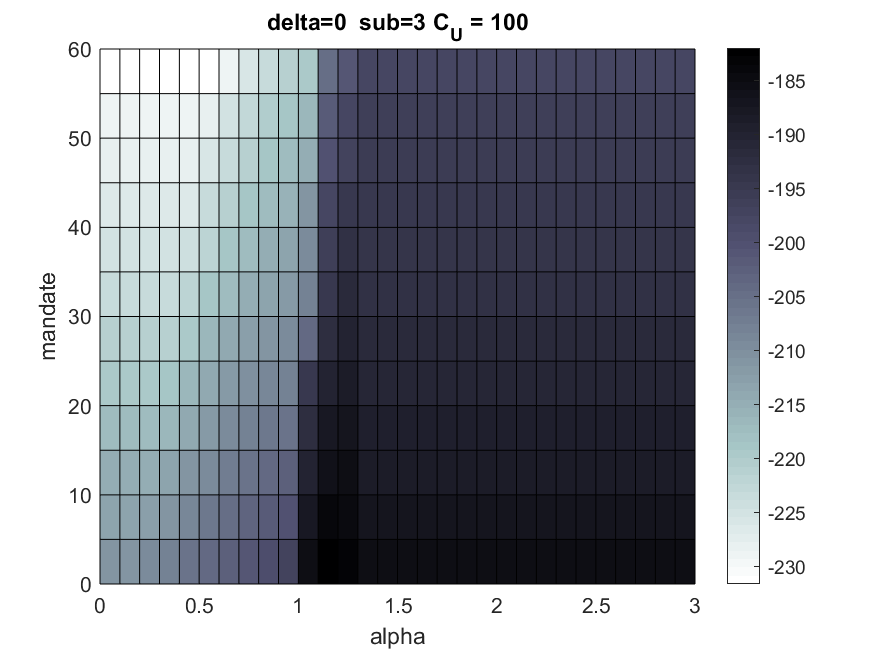 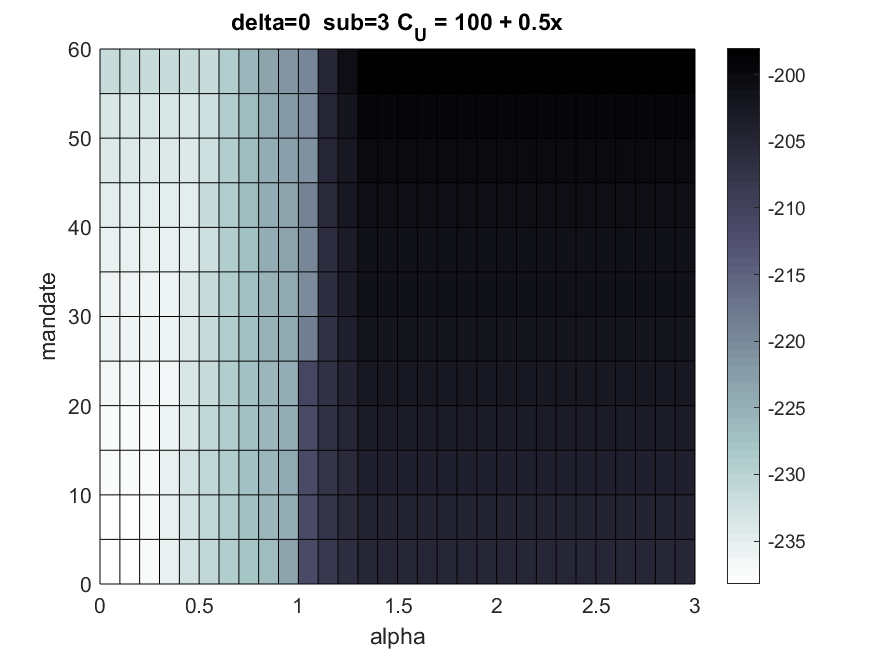 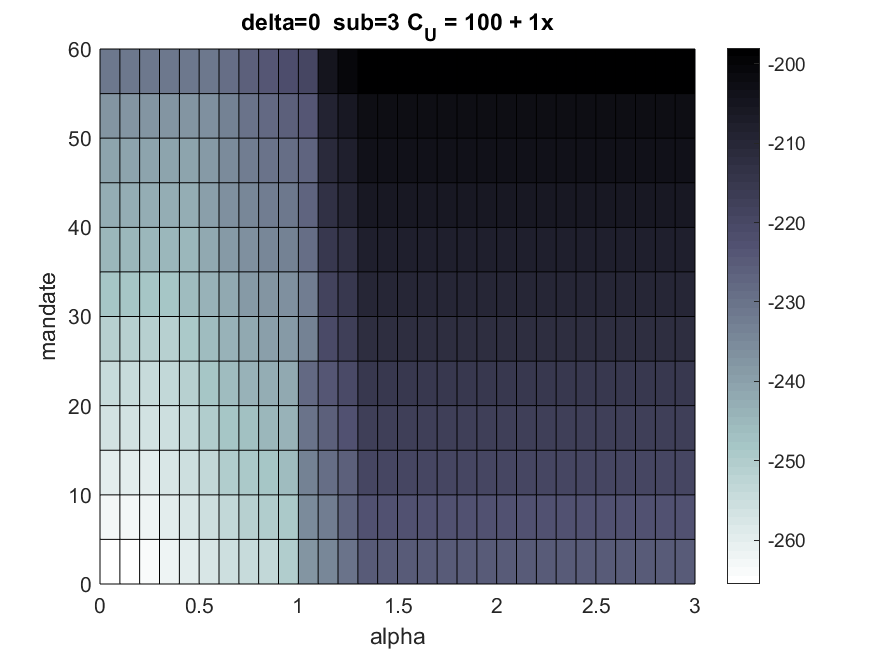 Mandate penalty
Mandate penalty
Mandate penalty
alpha
Back
Alpha = strength of RA transfers